CS141 WEEK 4: DISCUSSION
GREEDY ALGORITHMS
Help the Thief
Vibranium: 2 lbs  Price: $50K/lbs
Gold: 5 lbs 
Price: $10K/lbs
Capacity: 10lbs
Goal is to steal as much as you can. 
All the metals are in powder/dust.
Silver: 8 lbs  Price: $8K/lbs
Greedy Method
Applied to optimization problems
Adds items to the solution one-by-one
e.g.:  Adding one metal at a time to solution
Always choose the current best solution
e.g.: Pick the metal with the highest value/weight ratio
No backtracking

Not necessarily optimal
Need to prove the optimality
Prove the optimality of greedy Algorithm
Greedy choice: The greedy choice is made every step
Optimal Substructure: Optimal solution to the big problem contains the optimal solution to the sub-problem
After making the first choice
The final best solution = first choice + best solution for the rest of the input
We can solve the same optimization problem recursively
Help the Thief: Solution
Limited space or capacity and need to maximize value 
Should consider value per unit of space


Solution: 
Calculate the value/unit of space
Fill the knapsack with the all or maximum space left in knapsack with the most valued item
Repeat Step 2 unit until bag is full or no items are left


2lbs of Vibranium			Space left: 8lbs Current Value: $100k
5lbs of Gold				Space left: 3lbs Current Value: $150k
3lbs of Silver				Space left: 0lbs Current Value: $174k
Vibranium: 2 lbs  Price: $50K/lbs

Gold: 5 lbs 
Price: $10K/lbs 
 
Silver: 8 lbs  Price: $8K/lbs 

Capacity: 10lbs
Goal is to steal as much as you can. 
All the metals are in powder/dust.
FRACTIONAL KNAPSACK: GREEDY choice property
FRACTIONAL KNAPSACK: GREEDY choice property
FRACTIONAL KNAPSACK: OPTIMAL SUBSTRUCTURE
FRACTIONAL KNAPSACK: OPTIMAL SUBSTRUCTURE
Help the Thief (Again?!?)
Vibranium
2 bars of 1lb each 
Price: $50K/lbs
There are items are not in powder/dust

Need to take an item as a whole or not

This is known as 1/0 knapsack
Gold: 
1 bar of 5 lbs 
Price: $10K/lbs
Silver:
2 bar of 4 lbs each  Price: $8K/lbs
Help the Thief (Again?!?)
Let’s use the old method

2 -1 lb Vibranium	Space left: 8lbs, Current Value: $100k
1 -5 lb Gold		Space left: 3lbs, Current Value: $150k
Can’t fit anything else

What about this plan?
2 -1 lb Vibranium	Space left: 8lbs, Current Value: $100k
2 -4 lbs Silver		Space left: 0lbs, Current Value: $164k

Optimal Substructure? IF we can find an optimal solution for problem S, then that solution contains solution to subproblems of S
Greedy Choice? NO!!!
Vibranium
2 bars of 1lb each 
Price: $50K/lbs
Gold: 
1 bar of 5 lbs 
Price: $10K/lbs
Silver:
2 bar of 4 lbs each  Price: $8K/lbs
0-1 KNAPSACK: NOT GREEDY!
HUFFMAN Codes
Input
Output
Takes input a set of characters along with their frequencies
Outputs variable-length encoding for each character 
Prefix free: No encoding of two different characters is the prefix of the other
Uniquely decodable
Optimal: Gives the shortest possible encoding for a given character-occurrence set
Used in lossless data compression
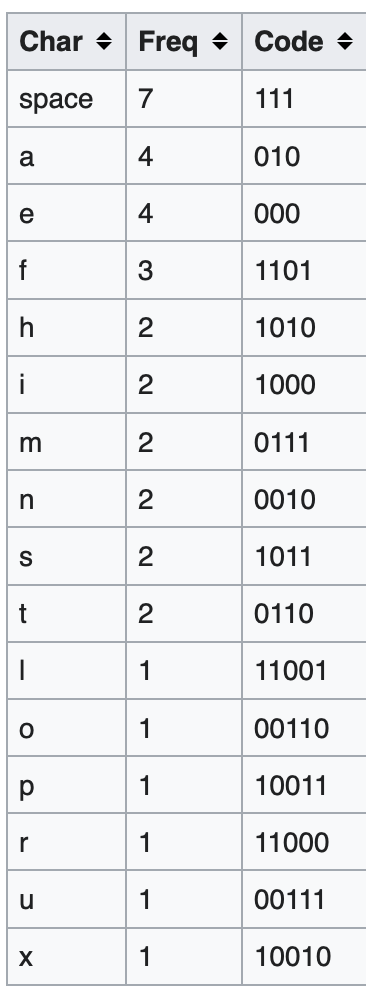 Taken from: https://en.wikipedia.org/wiki/Huffman_coding
HUFFMAN CODES: EXAMPLE
A:9
B:21
E:13
K:4
L:5
M:15
S:2
6
1.
S:2
K:4
HUFFMAN CODES: EXAMPLE
A:9
B:21
E:13
K:4
L:5
M:15
S:2
2.
11
L:5
6
S:2
K:4
HUFFMAN CODES: EXAMPLE
A:9
B:21
E:13
K:4
L:5
M:15
S:2
20
3.
A:9
11
L:5
6
S:2
K:4
HUFFMAN CODES: EXAMPLE
A:9
B:21
E:13
K:4
L:5
M:15
S:2
28
4.
E:13
M:15
20
11
A:9
L:5
6
K:4
S:2
HUFFMAN CODES: EXAMPLE
A:9
B:21
E:13
K:4
L:5
M:15
S:2
28
41
5.
B:21
E:13
M:15
20
11
A:9
L:5
6
K:4
S:2
HUFFMAN CODES: EXAMPLE
A:9
B:21
E:13
K:4
L:5
M:15
S:2
69
28
41
6.
B:21
E:13
M:15
20
11
A:9
L:5
6
K:4
S:2
HUFFMAN CODES: EXAMPLE
A:9
B:21
E:13
K:4
L:5
M:15
S:2
69
28
41
7.
B:21
E:13
M:15
20
11
A:9
L:5
6
K:4
S:2
HUFFMAN CODES: EXAMPLE
69
1
0
28
41
0
0
1
1
E:13
20
M:15
B:21
1
0
A:9
11
1
0
6
L:5
0
1
K:4
S:2
HUFFMAN CODES are optimal!
ANY QUESTIONS?